September 2015
Long range low power Use Cases for Indoor
Date: 2015-09-14
Authors:
Slide 1
Minseok OH, Kyonggi University
September 2015
Abstract
IoT is expected to be one of the most significant drivers of growth in technology markets
802.11 community has not seriously considered supporting IoT applications so far
In this presentation, we list various IoT use cases for indoor and requirements for them
Slide 2
Minseok OH, Kyonggi University
September 2015
Various IoT Applications for Indoor
Wireless UHD: 10’s Gbps, Low latency
Wireless Video: 10-100Mbps, Low latency
Wireless Audio: Below 1Mbps, Low latency
Wireless Data: Below 10Mbps
Wireless Control: Below 1Mbps
Slide 3
Minseok OH, Kyonggi University
September 2015
Use case for home theater (1)
non-AP STAs are associated with the LRLP AP
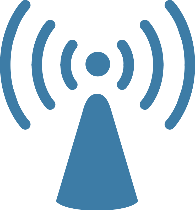 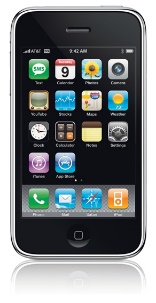 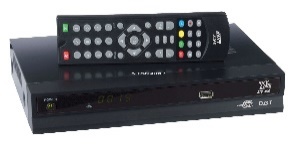 Controller (indoor mobile device)
LRLP AP
Set top box
control
data
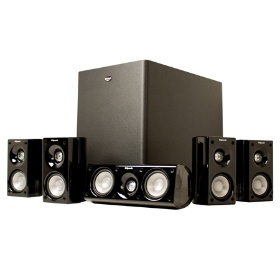 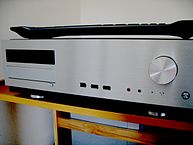 Home theater
Speakers
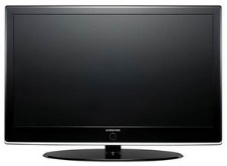 TV
Slide 4
Minseok OH, Kyonggi University
September 2015
Use case for home theater (2)
The central controller may be a mobile device
Pairing is performed through an LRLP AP by the central controller (mobile device)
After connection setup, either Wi-Fi Direct or Bluetooth may be used for user data transfer between non-AP STAs
Slide 5
Minseok OH, Kyonggi University
September 2015
Use case for home security (1)
Door/window sensor, Gas sensor, Smoke detector, home appliances
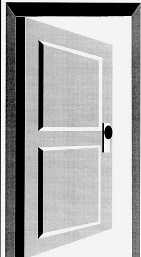 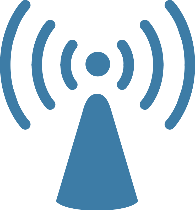 Door
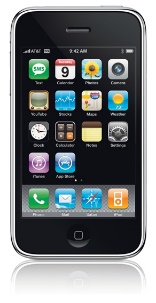 LRLP AP
Outdoor
mobile device
control
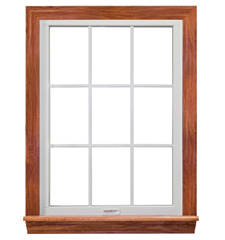 Window
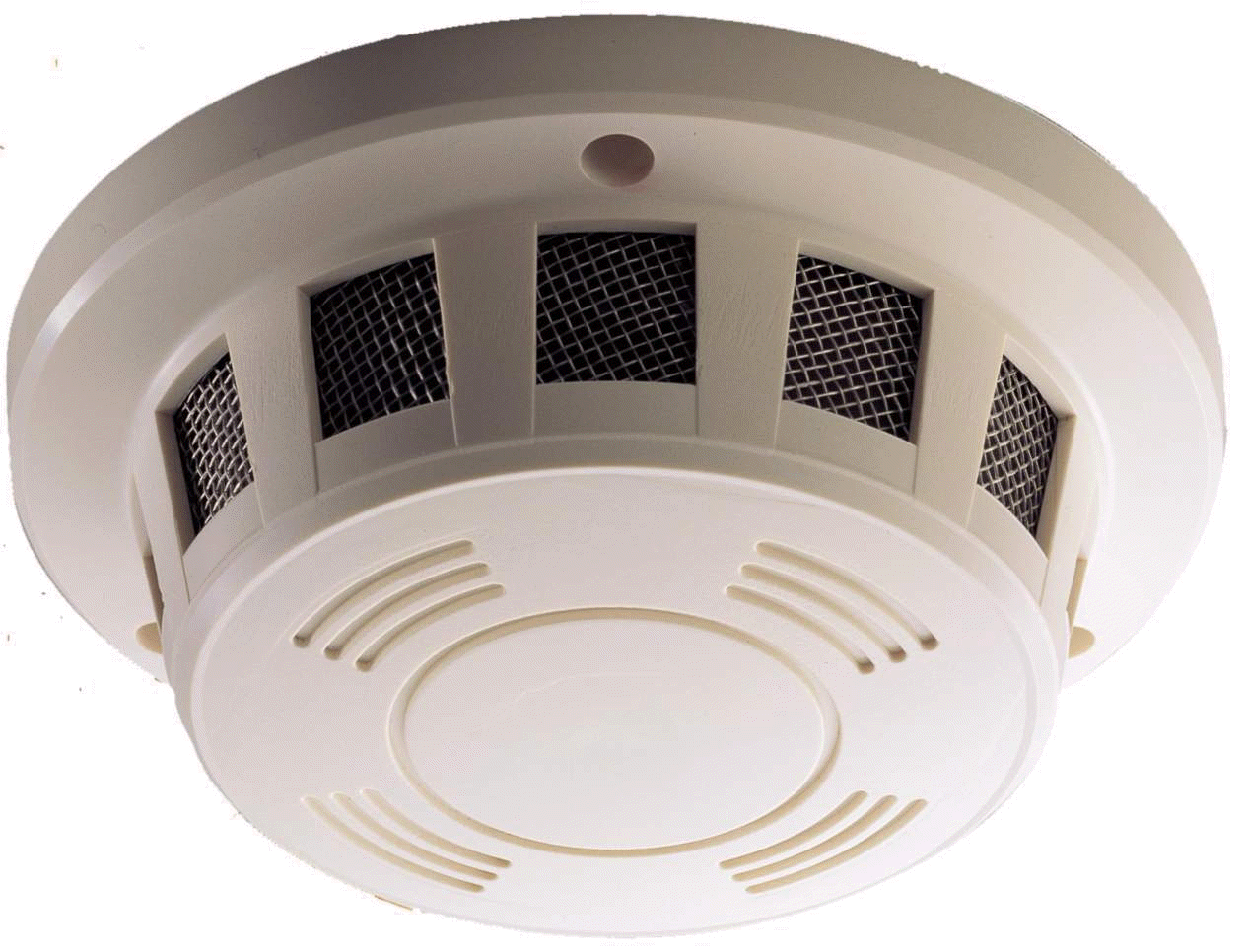 Smoke detector
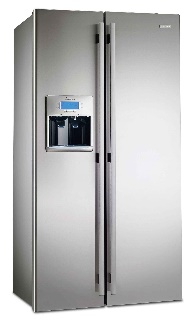 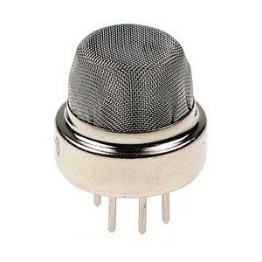 Home appliances
Gas sensor
Slide 6
Minseok OH, Kyonggi University
September 2015
Use case for home security (2)
Any abnormal state sends an alarm to the mobile device
Fast wakeup
From a dormant state, the communication must be reestablished quickly
Bypass login procedure, pairing, DHCP, etc.
Reconnection procedure must be secure as well
Slide 7
Minseok OH, Kyonggi University
September 2015
Use case for indoor device control
Gas value controller, Heater/AC, Home appliances, Surveillance cameras
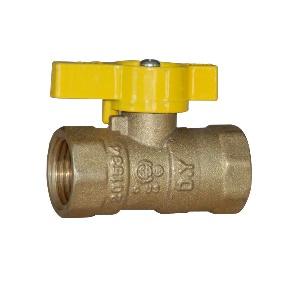 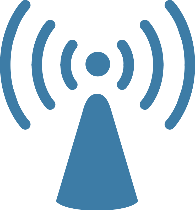 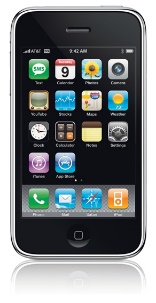 Gas valve
controller
Controller (outdoor
mobile device)
LRLP AP
control
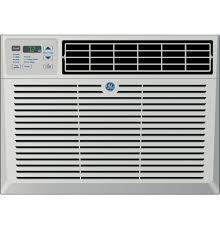 Heater
A/C
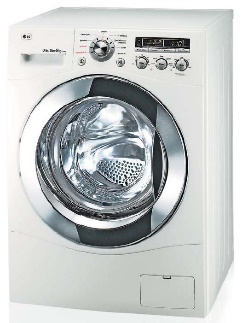 Washing machine
Slide 8
Minseok OH, Kyonggi University
September 2015
Summary
The mobile device controls the indoor devices
For home theater use case, pairing is performed through LRLP AP by a mobile device for direct connection between A/V devices
For home security use case, fast wakeup and secure reconnection are required
For indoor device control use case, a mobile device can control the indoor devices
Slide 9
Minseok OH, Kyonggi University